News and Inteviews
What makes a good interview?
Think about talk shows, documentaries, or even news shows you’ve seen.
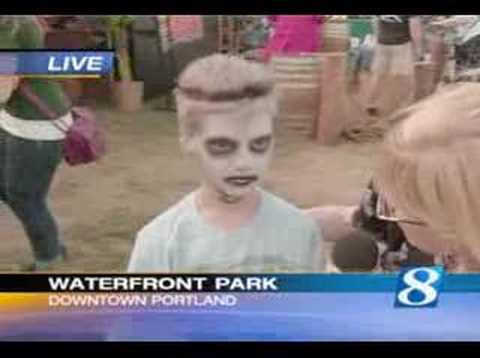 News History Highlights
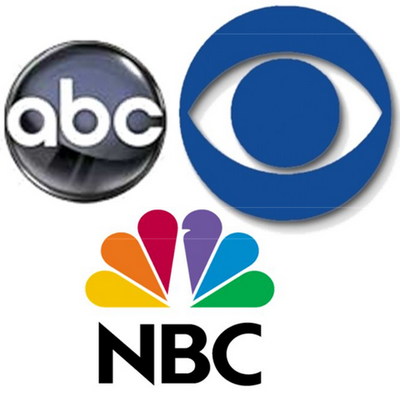 Broadcast News came from Radio News
Original broadcast shows were weekly 10 minute programs
In the 60s, news shows upped to 30-minute broadcasts, and then have progressed into our 24/7 news information we have today!
Typical Newscast show rundown:
Anchors introducing or talking about topics
News packages created by reporters that tell us about an event or issue that are important to the viewers
Ends with a Fluff piece - meaning a feel good story that ends the show on a positive note to make the viewers think that there might still be some good in the world.
What do documentary videos and news shows have in common?
The Interview
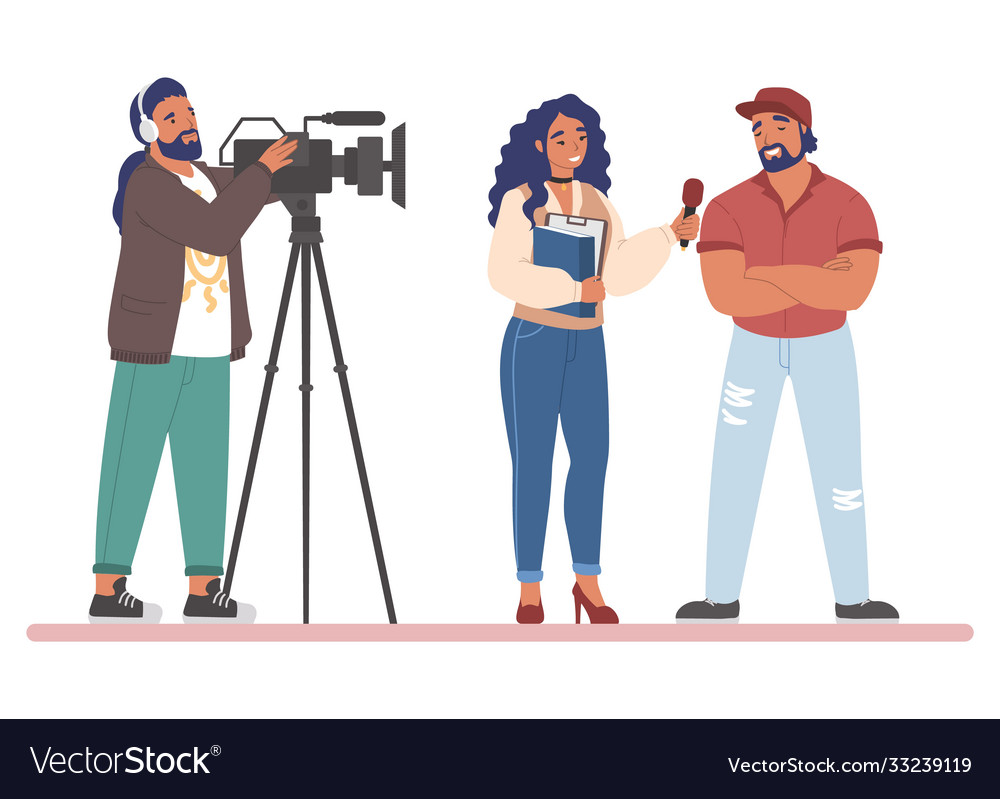 Tips for Interviewing
Ask your interviewee to include your question in their answer. 
When they are done with the answer, have them pause for 3 seconds and look at the camera before they turn away.
As the interviewer, avoid speaking or saying mhmm, or talking overtop your interviewee.  (Unless you’re planning to include your voice in the A roll and want it to be more conversational.) That is a valid style choice, but make that choice deliberately.
Don’t share your interview questions ahead of time unless you think it will set your interviewee at ease.  You want things to look authentic on-camera and not scripted.  You might give them a brief outline of general ideas you will be covering, but they should not rehearse ahead of time.
The key elements of a video story:
How can we ask questions that will lead to interesting anecdotes, stories or conversations?
Two types of questions: 
Effective Questions
&
Leading Questions
Questions
Example:
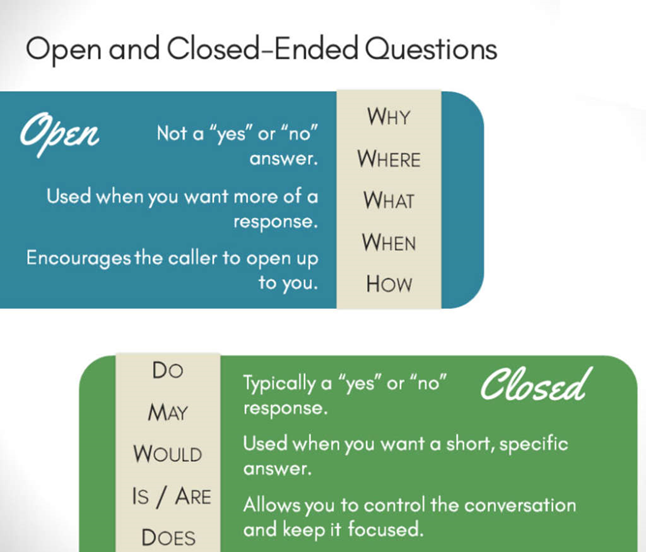 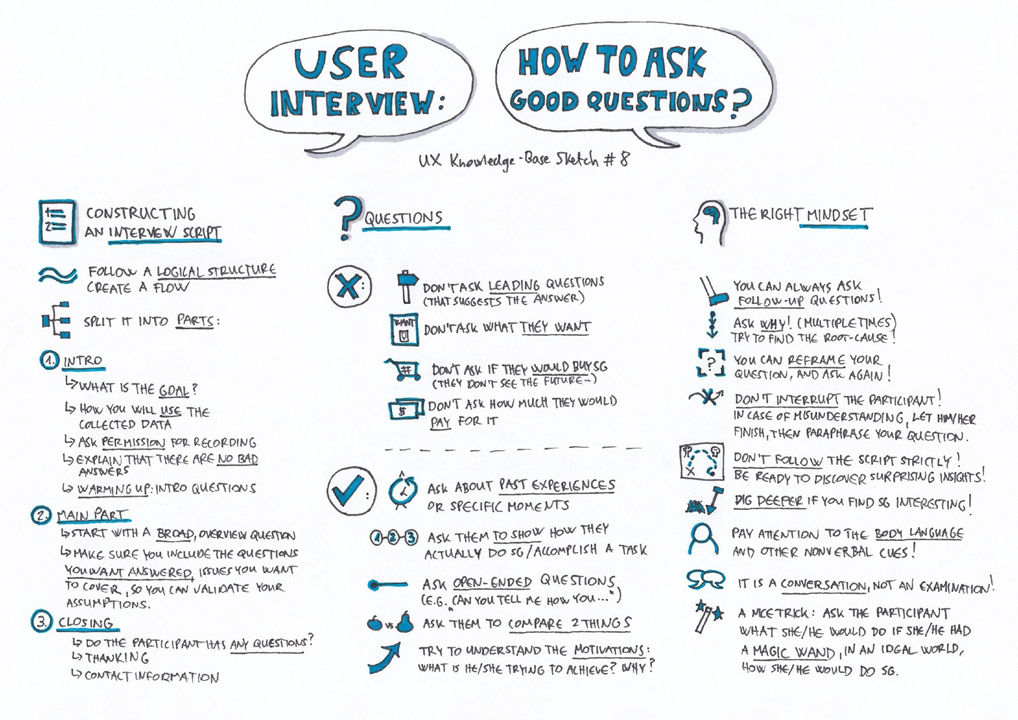 Group Work
Look at Open-ended questions, open-ended phrases, and leading questions. 
You and your group will first pick a topic, then you each will write:
2 Open Ended questions
2 Closed questions
Then as a group you will work together to determine if it is an ineffective questions and it if is a leading question, closed question or closed and leading
You will then have to change the questions into effective questions used for interviewing.
News Package
A self-contained taped report put together by a reporter or anchor. Includes all the elements of a report (sound, video, etc.) in a complete “package.”
 Can be used in combination with a live report, introduced by the reporter from the news desk, or as a stand-alone story.
The Interview
Use the interview to lay down the narration of your documentary. 
String out your story from interview to interview with narration and broll thrown in to help it flow smoothly.
Usually, you want to use a medium shot of your subject, where you are standing off screen near the camera and they are talking to you.
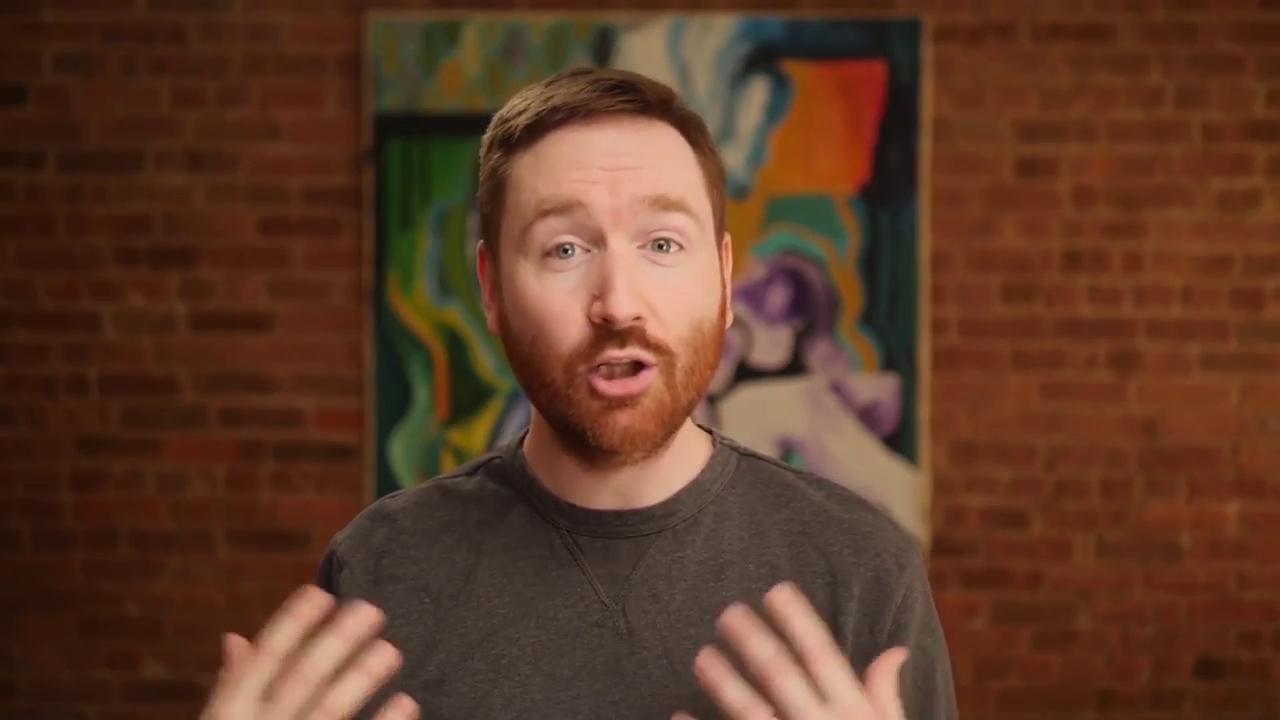 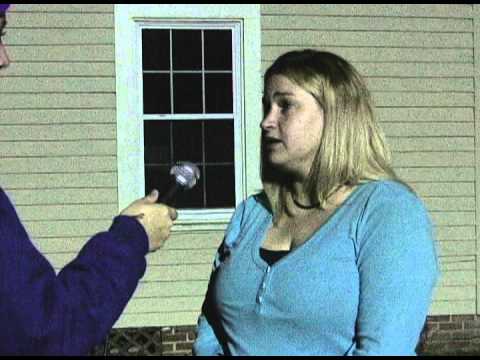 Creating a New Package
Write a script of what you are going to say
Record VO and Sound Bites
Record a Stand up
Obtain B Roll
Record Interviews using Effective Questions
Have you heard of the 5 W’s & H?
News Story Script Outline
Introduction/summary (who)
Establish the scene (where, what)
Discuss the topic (why)
Solutions (how)
Follow-up (what's next)
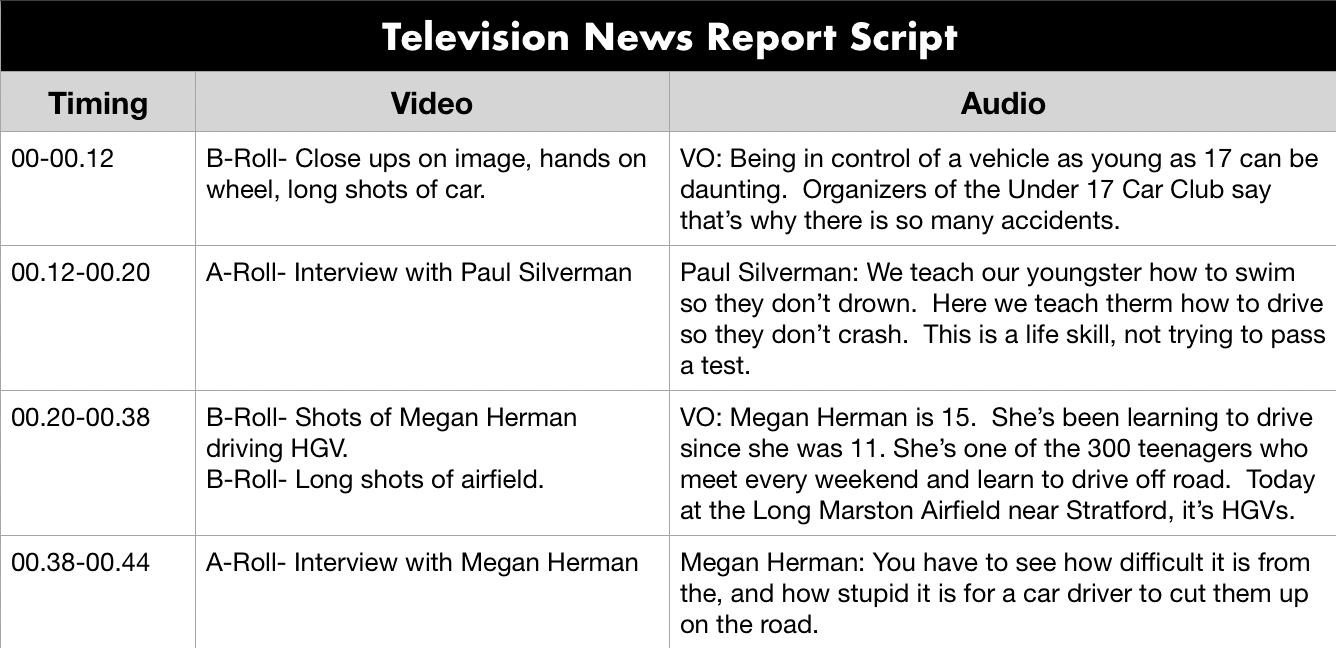 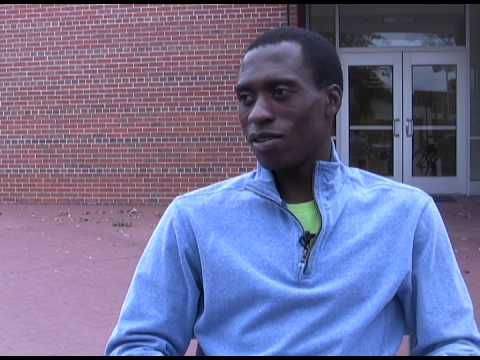 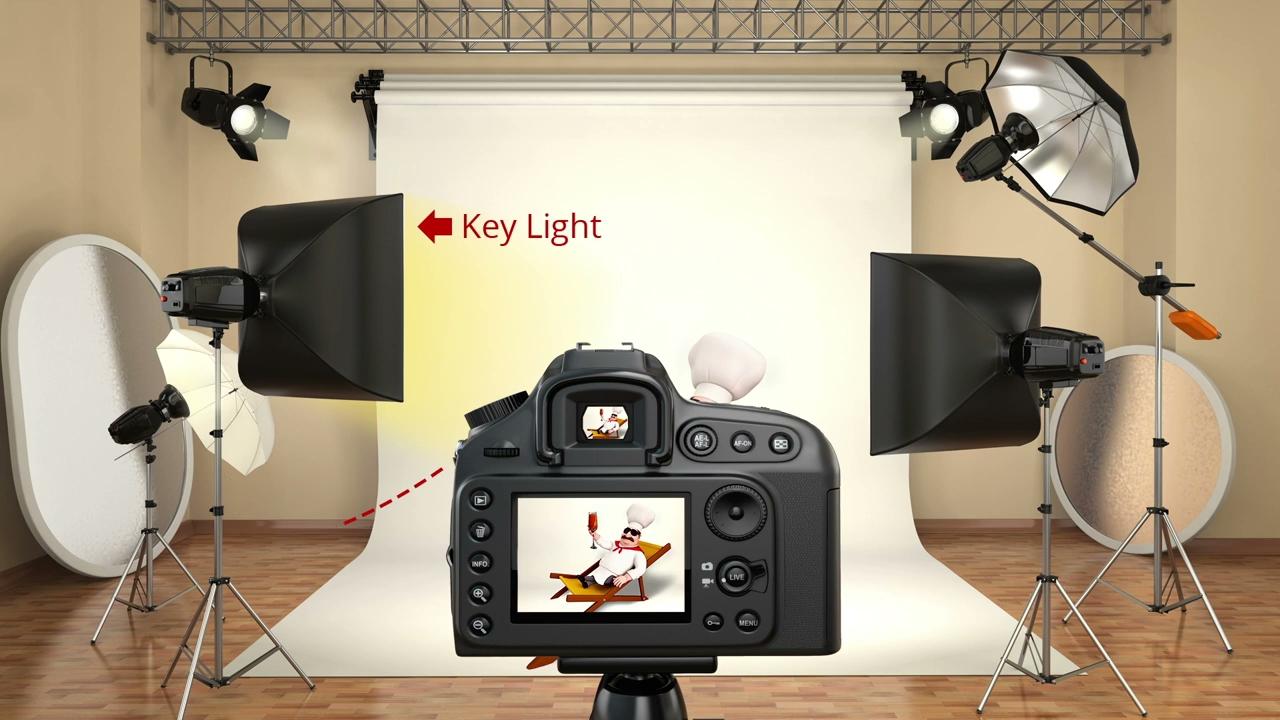 video
When framing for an interview think about our Framing Techniques: Rule of Thirds, Head room, and Nose Room
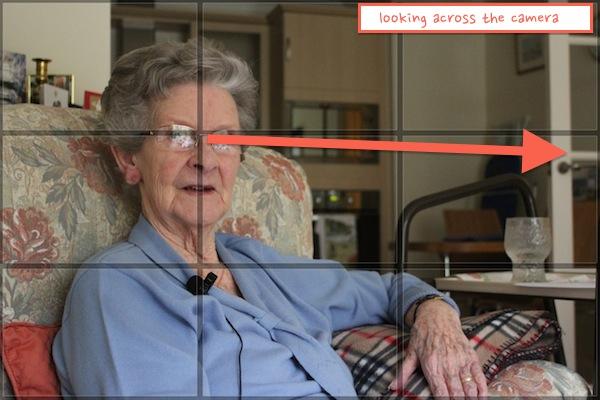 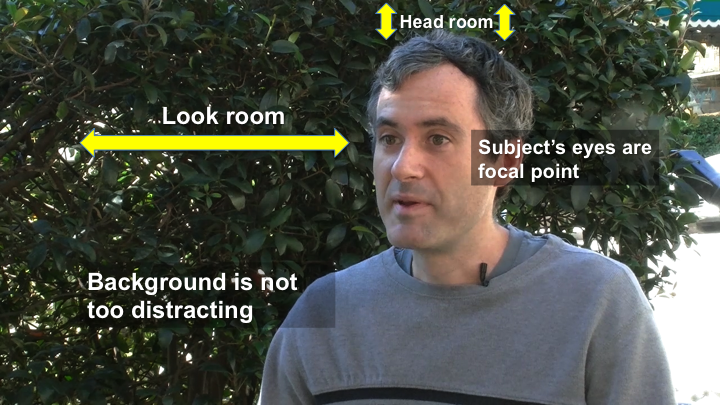 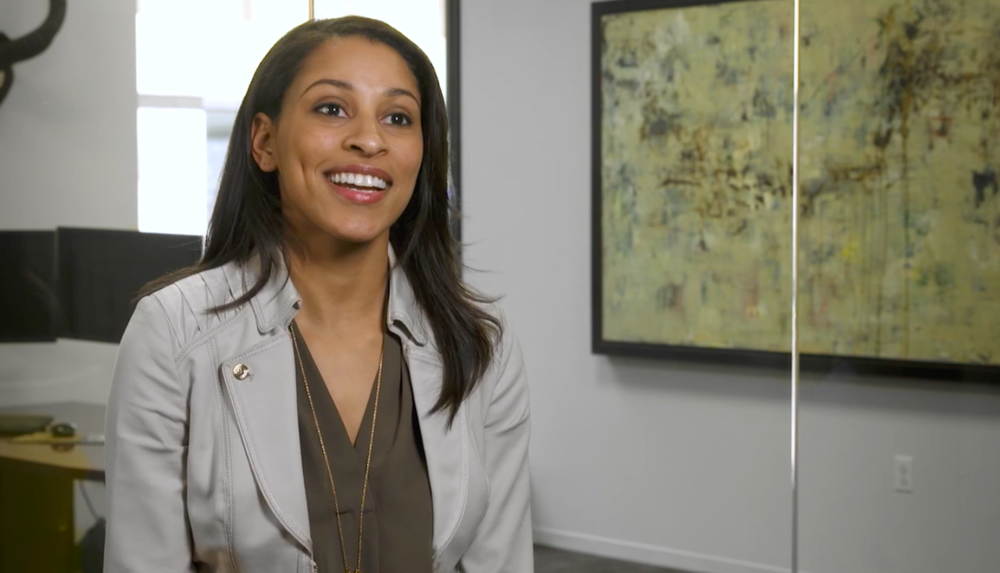 Framing an Interview
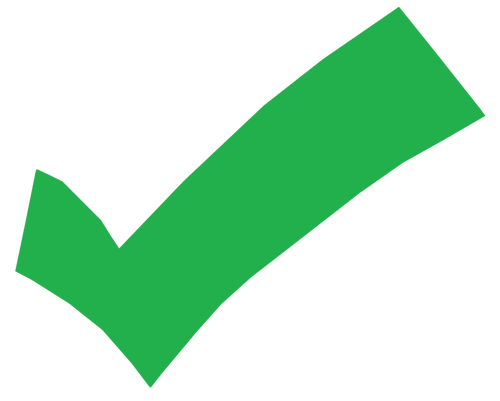 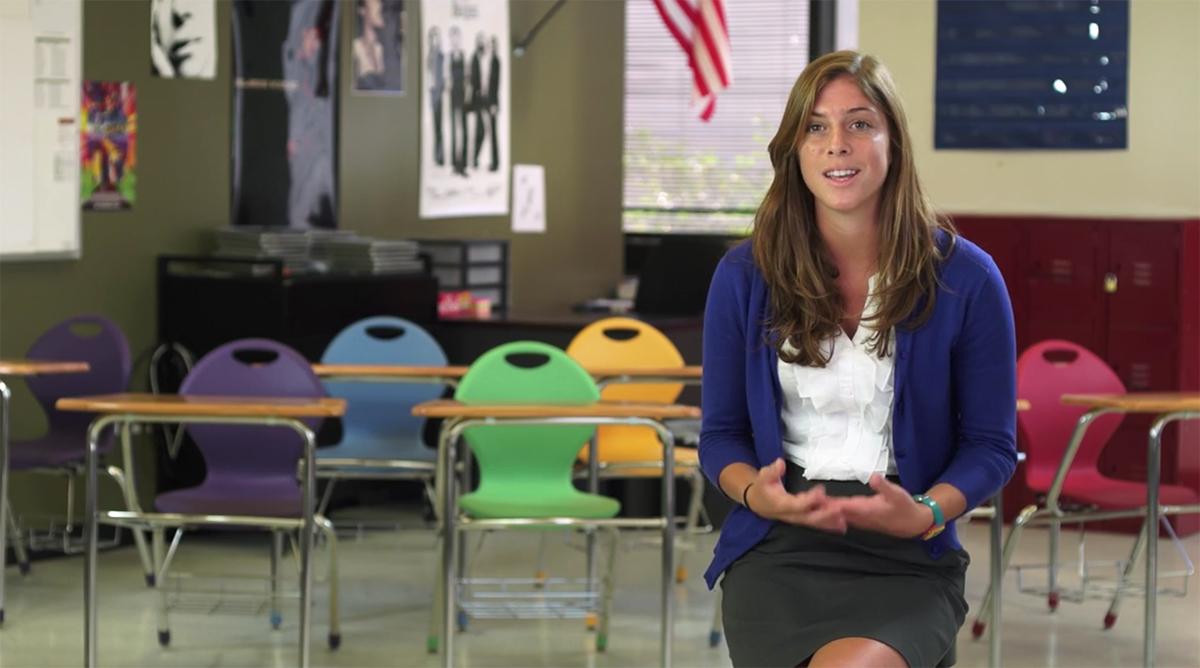 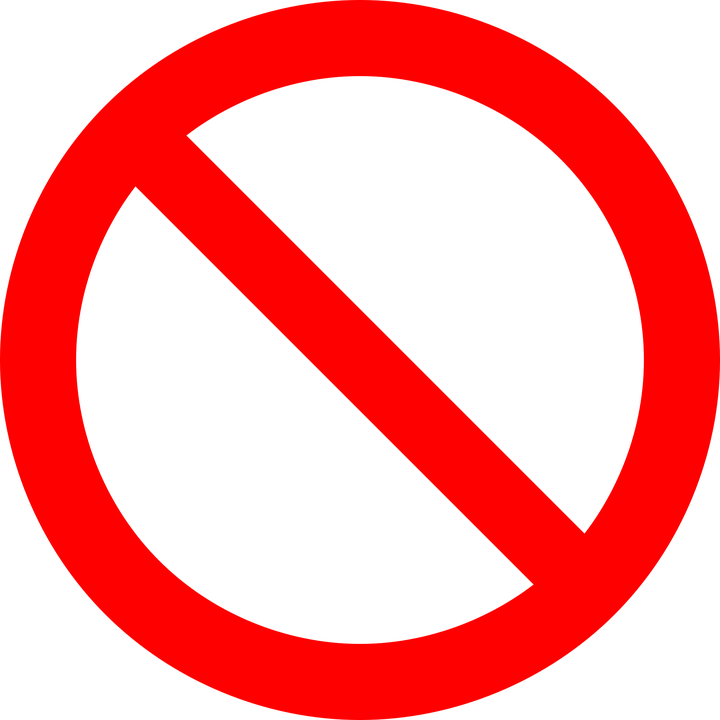 You want to portray your subject in the best way, so shooting from the mid-chest  or from the waist up if they are standing are the best positions to use.
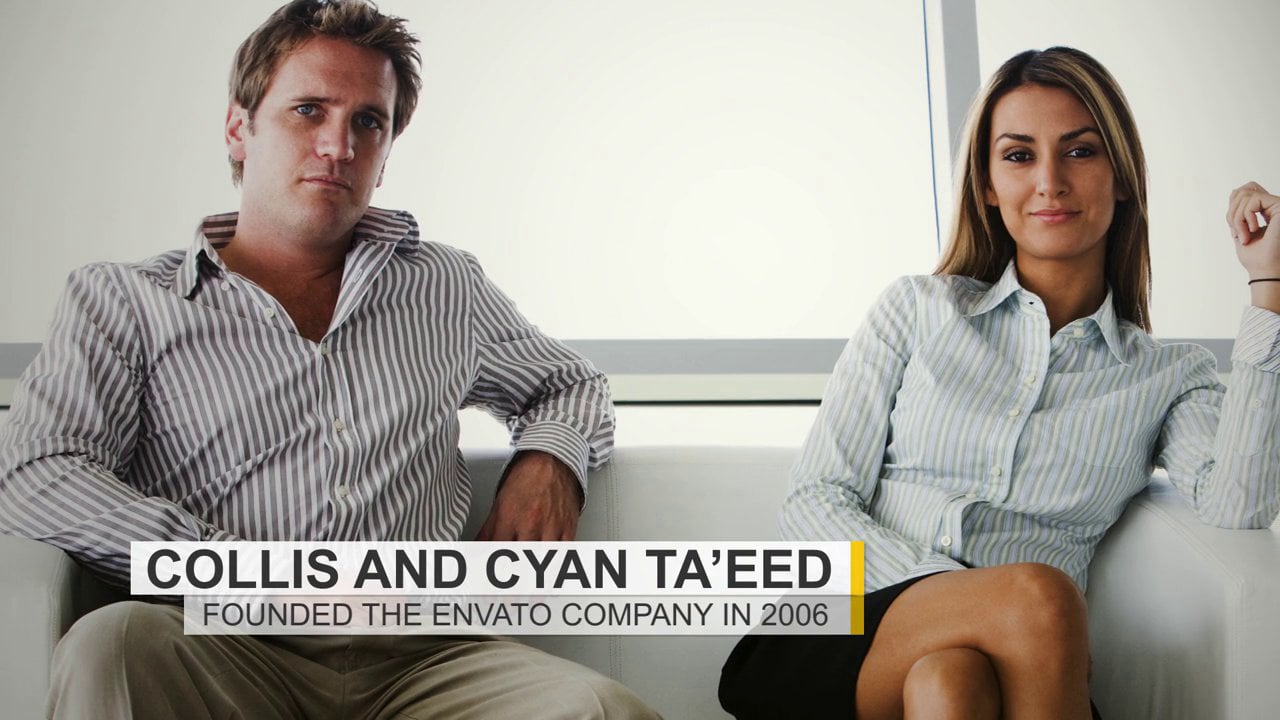 Sometimes it is ok to shoot from the waist up, usually in circumstances of a two shot.
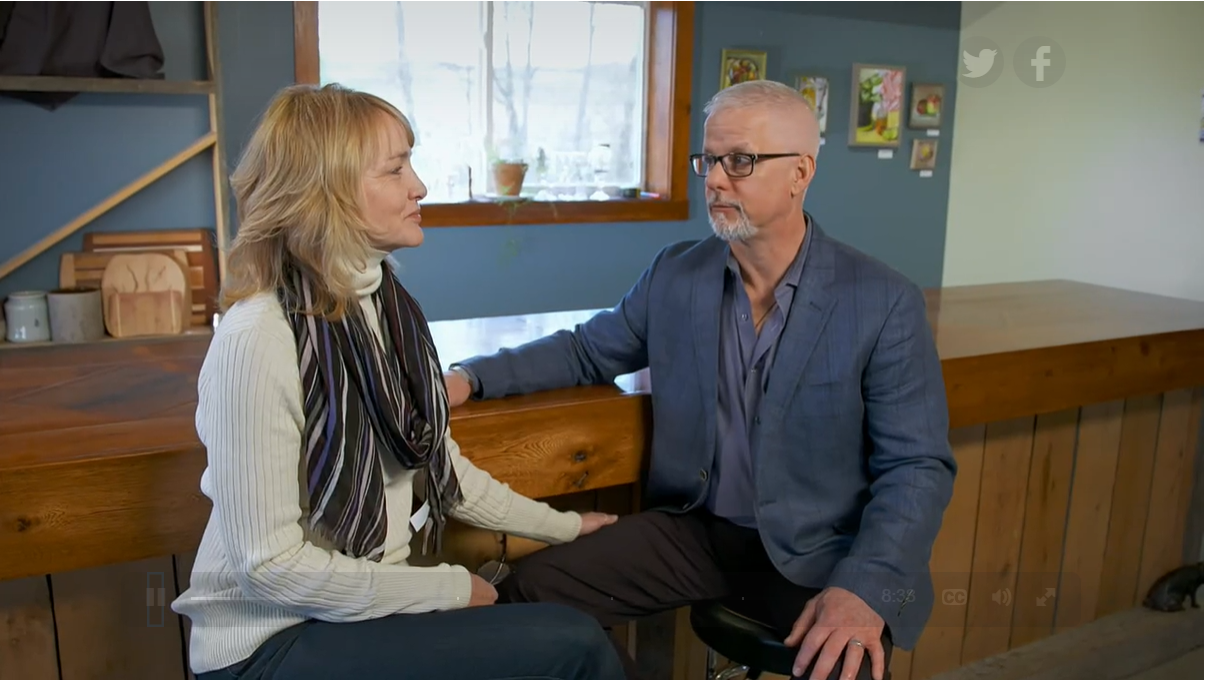 Try to avoid placing subjects in front of windows because that can make it harder for the camera to pick up the natural color. Both of these images are from House Hunters and they have been color corrected by an Online Editor.
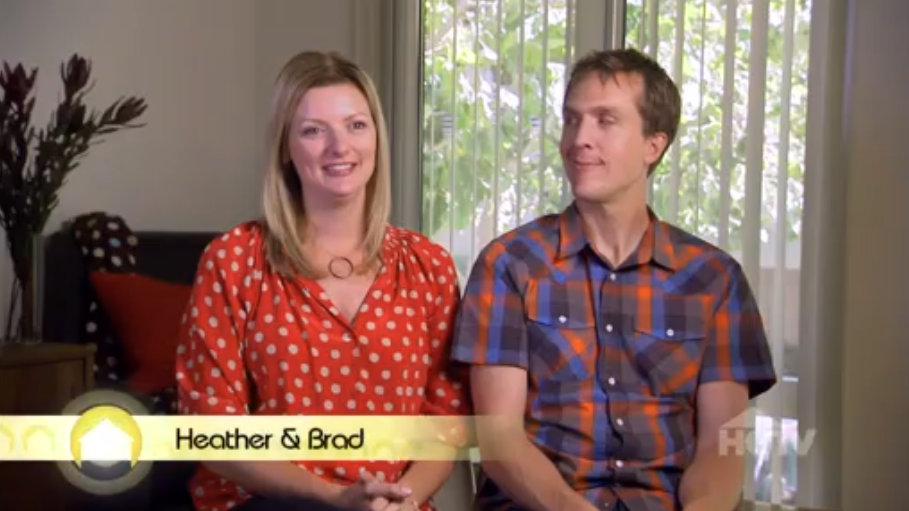 Filming & Editing Elements that make up a News Package
Also used in Documentary Videos
B Roll
Overshooting is key!

Make sure to get enough Broll, even if you think you have enough, GET MORE. You never know what you’ll need or like until you start editing and that extra shot might be the best for your video.
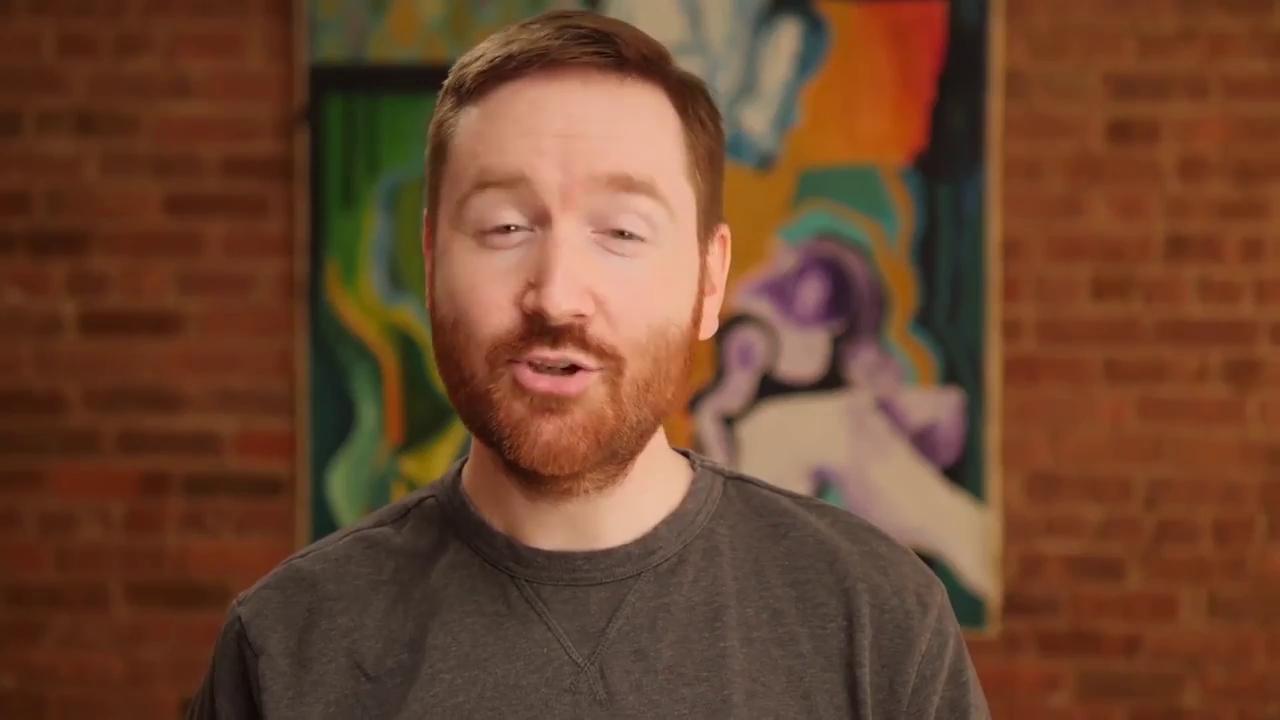 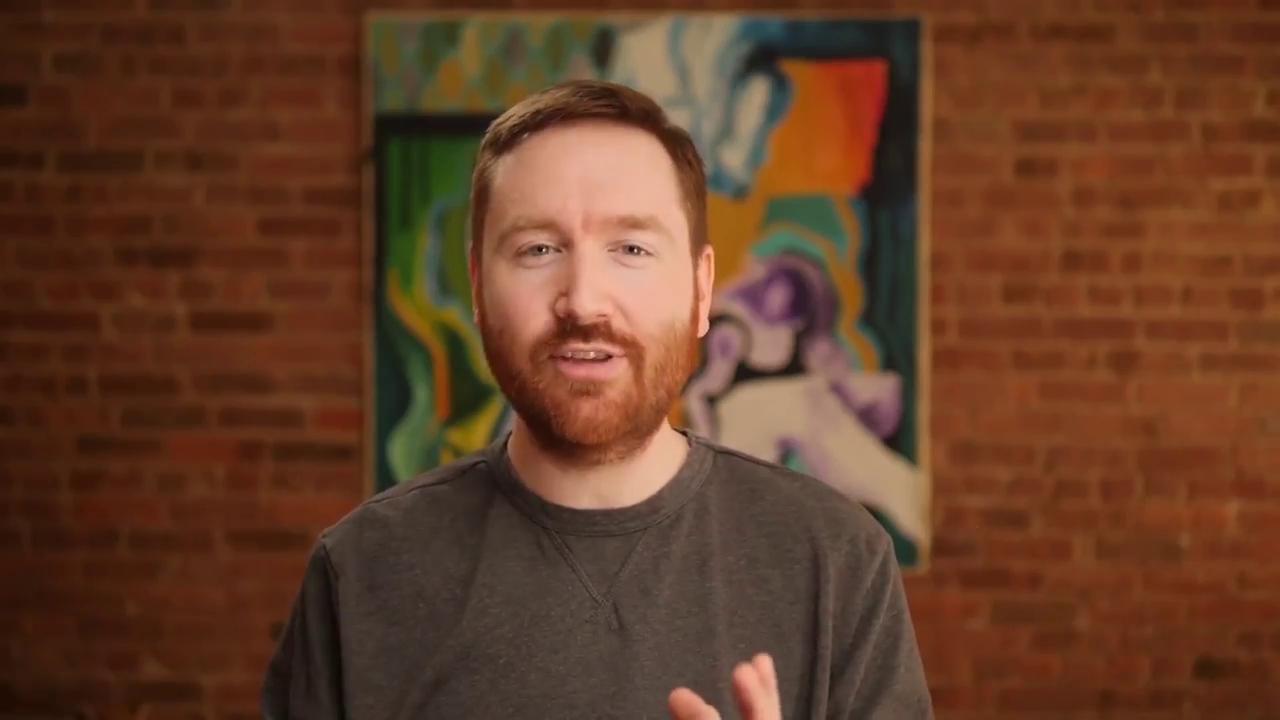 Narration – Voice Over
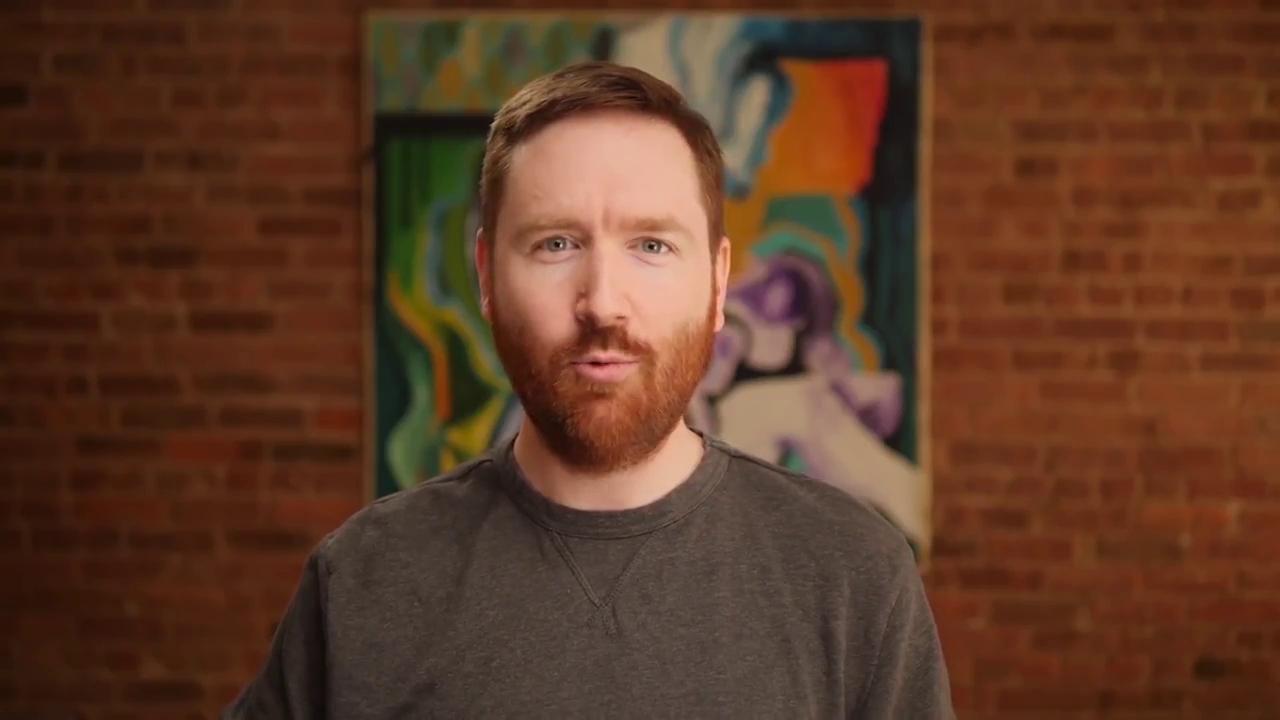 Your voiceover should only be used to give information that wasn’t provided in interviews.
 VO’s should help bridge the gap to smoothly flow from one interview to the next interview.
 VO’s can also be used to open and close your documentary
Audio – Music and Nat Sound
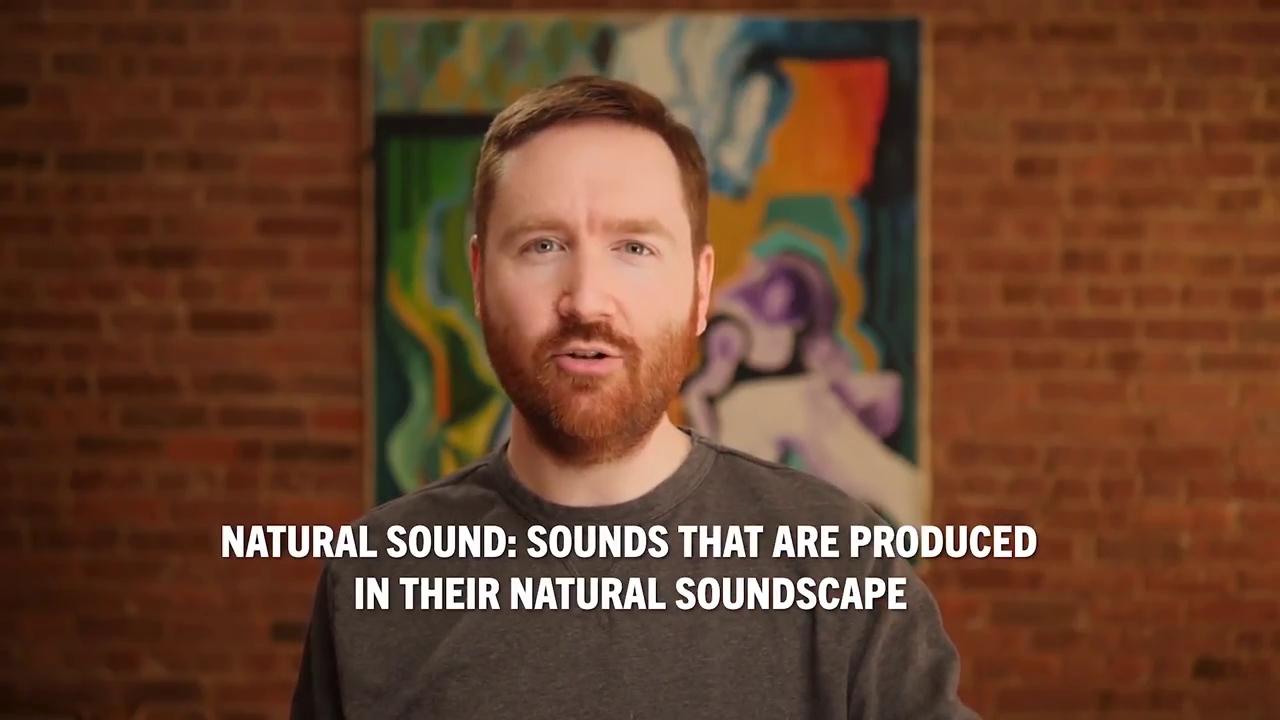 Throwing in Natural Sound (nat sound) will help give authenticity to your video. You can use it in your broll to give a break or breath in a thought or idea.
Your music should also help your video flow from scene to scene.
Using Lower Thirds
Your subject should have a graphic introducing them the first time you see them in your video. 

In long documentaries, it is good to reshow the lower third later in the movie again to help viewers recall who is speaking
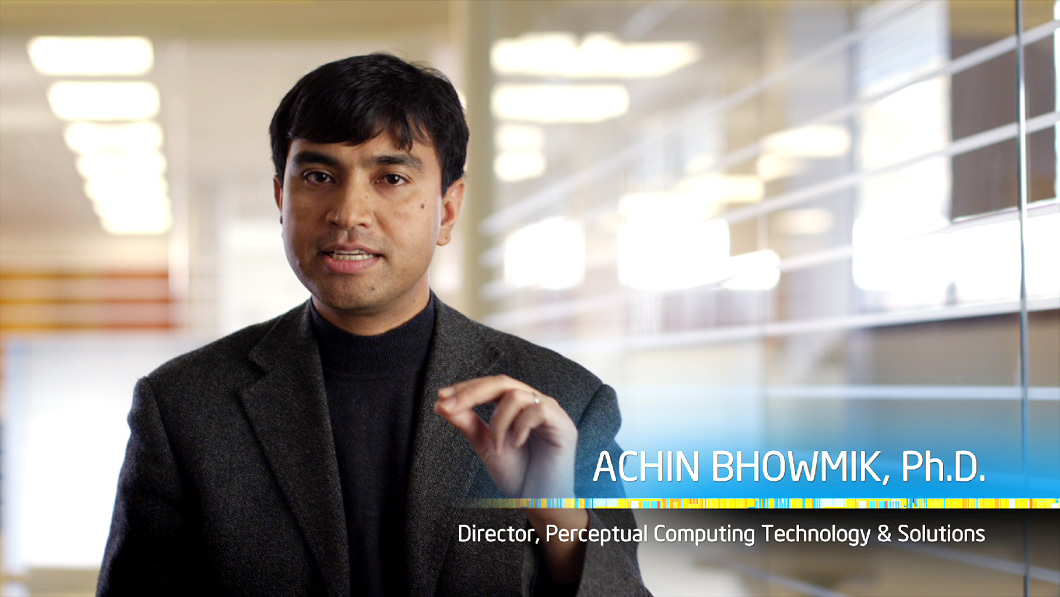